Sicherheitsunterweisung HEST
Operateurschulung 2018

Petra Schütt

Folien übernommen von Carl Kleffner
HEST AEB Unterweisung
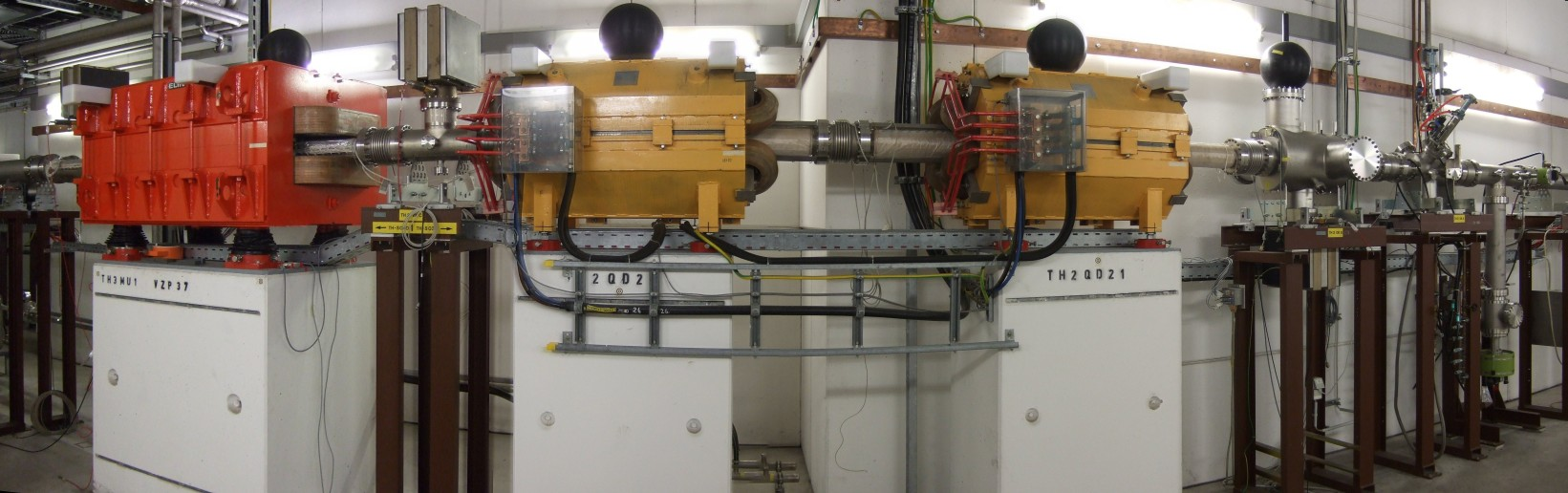 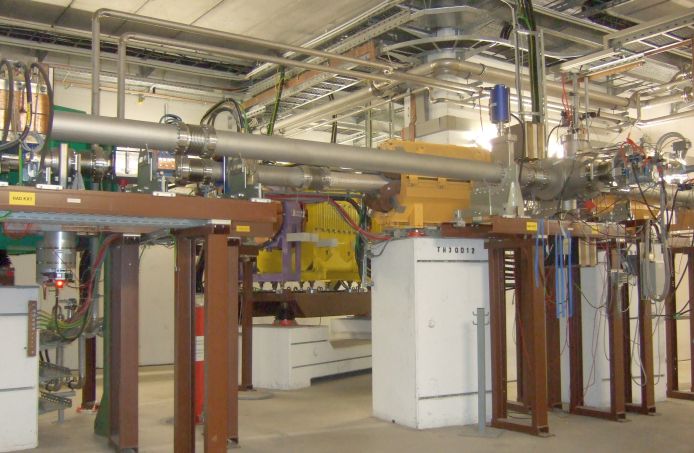 2 / 99
10.4.2018
HEST Sicherheitsunterweisung - Petra Schütt
wo ist die HEST?
StrahlenschutzSicherheit
NE3 Bereich
NE5 Bereich
NE8 Bereich
FRS, Hitrap nicht Teil der HEST

technische Grenze:
Strahlführung zwischenGate Ventilen
Betrieb:
Gate Ventile ± X
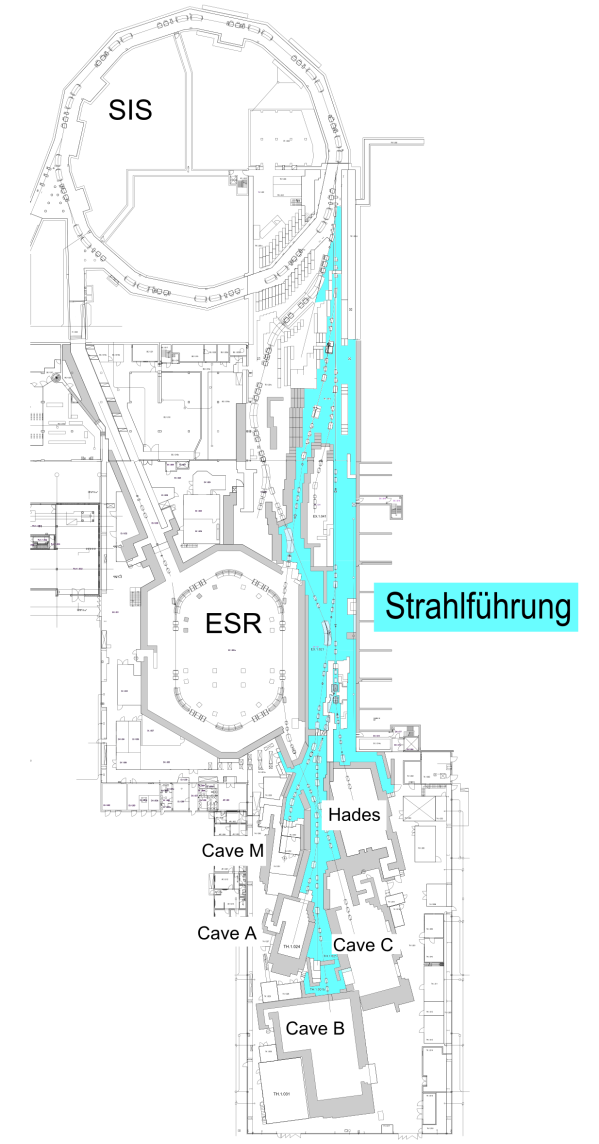 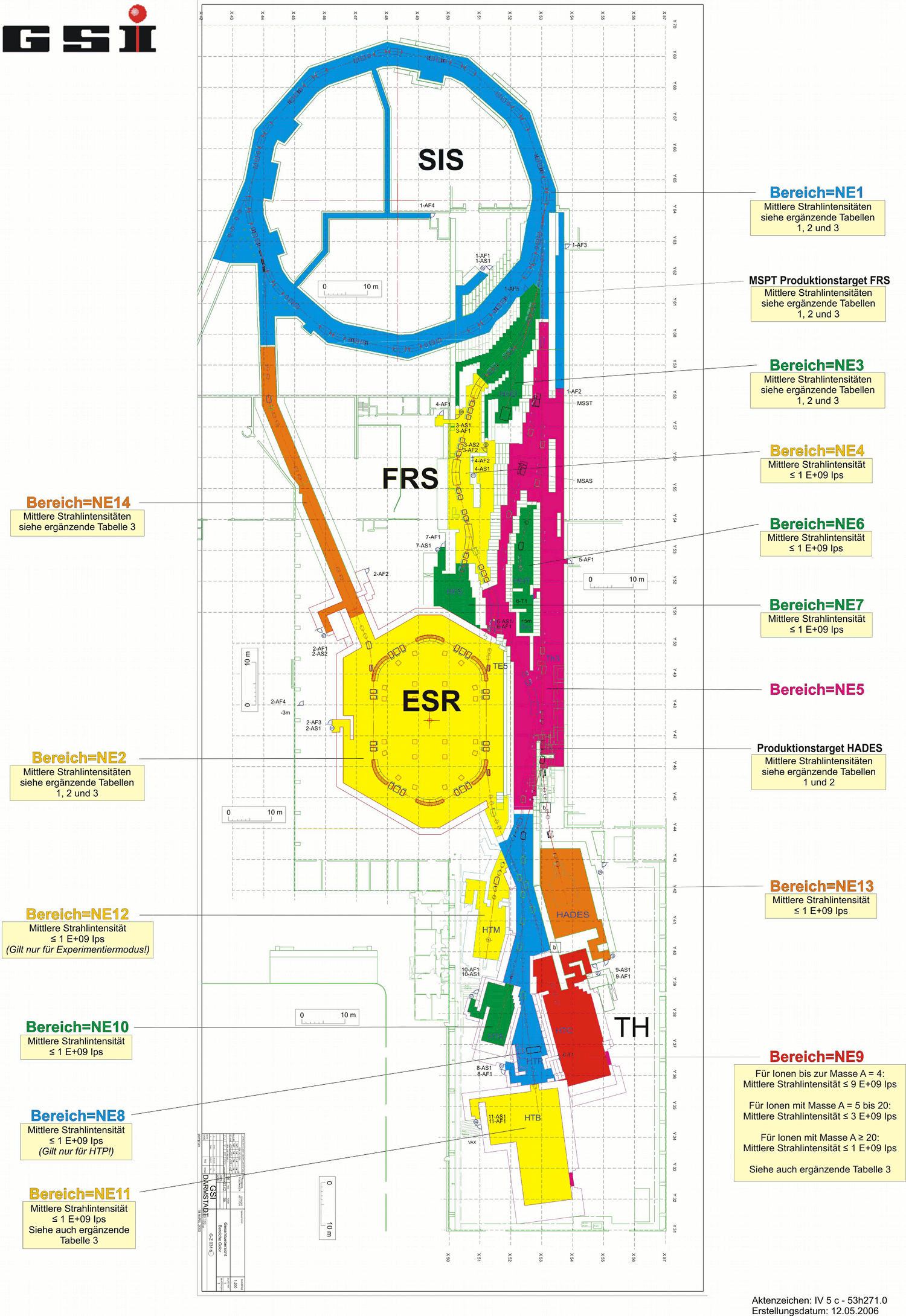 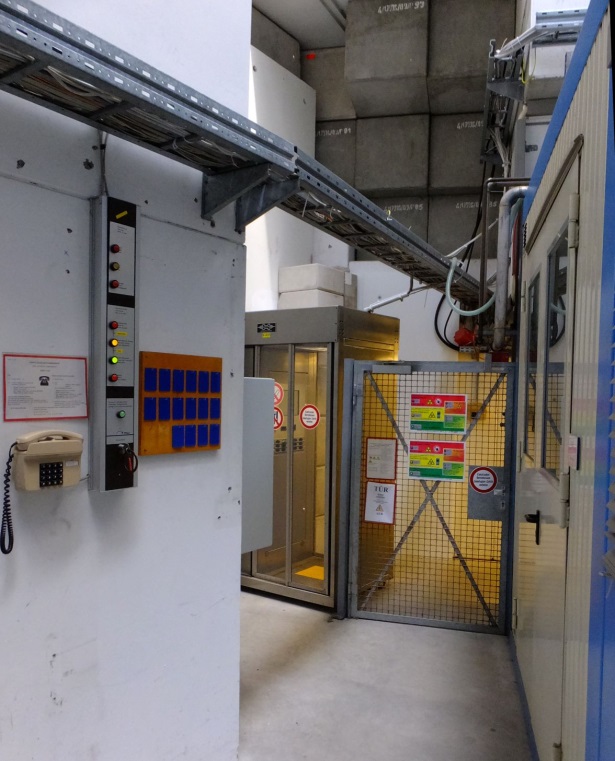 3 / 99
10.4.2018
HEST Sicherheitsunterweisung - Petra Schütt
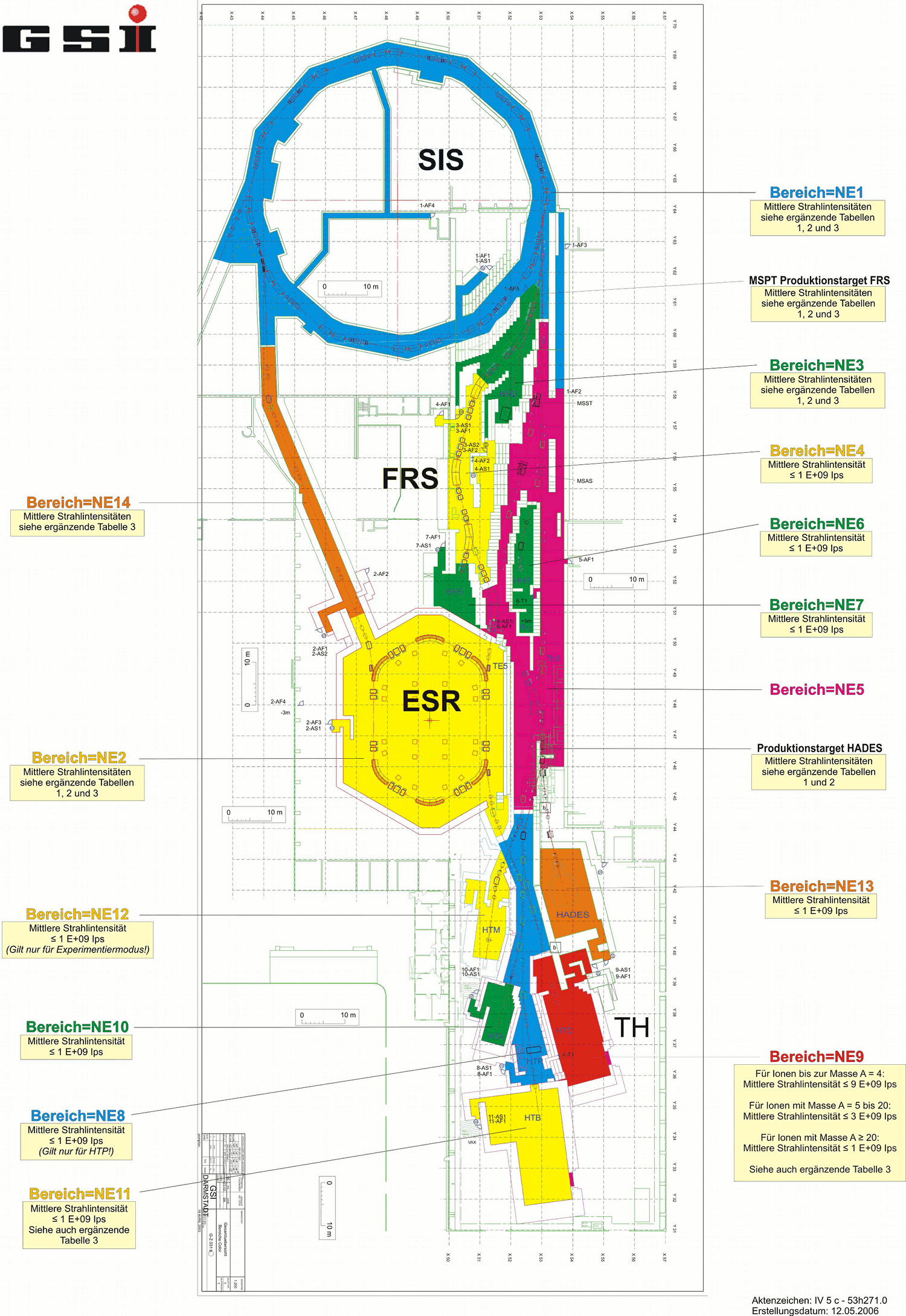 AEB Bereiche
NE3 HHD Messplatz
NE5 Strahlweg
NE8 Strahlweg
NICHT:
  FRS
  Reinjektionskanal
4 / 99
10.4.2018
HEST Sicherheitsunterweisung - Petra Schütt
HEST AEB Einweisung
Grundlage für diese Unterweisung sind die jährlich stattfindenden allgemeinen Arbeitsschutz- und Strahlenschutzunterweisung und die Betriebsordnung für den Beschleuniger.

Besondere Gefahrenquellen im Bereich der Hochenergiestrahlführung 
Spannungen an Magnetspulen: nicht berührungssicher nach VDE
Abdeckung elektrischer Anschlüsse an Magneten:
nicht sicher gegen zufälliges Berühren
mechanisch nicht stabil
Kühlwasserschläuche bei Feuchtigkeit u.U. leitfähig
5 / 99
10.4.2018
HEST Sicherheitsunterweisung - Petra Schütt
HEST AEB Einweisung
Hochspannung:
Ionenpumpen bis 6.5 kV
Szintillationszähler
Vieldrahtkammern
Vakuummessröhren
Mechanische Gefährdung: Quetschgefahr durch pressluftgetriebene Linearantriebe
Ionisierende Strahlung:
bei Strahlbetrieb
aktivierte oder kontaminierte Bauteile
6 / 99
10.4.2018
HEST Sicherheitsunterweisung - Petra Schütt
HEST AEB Einweisung
Weitere Anweisungen:
Arbeiten dürfen nur nach Erteilung einer Arbeitserlaubnis durch den STV oder seinen Stellvertreter erfolgen.
Die Türen der AEBs sind geschlossen zu halten.
Der AEB-Schlüssel darf nicht verliehen werden.
Weitere Informationen:
Intranet der GSI: Beschleuniger/Anlage/SIS18/Aufenthalt und Arbeiten am Ringtunnel (Diese Anweisungen gelten analog für die Hochenergiestrahlführung).
Bei Fragen oder Problemen: STV oder Stellvertreter
7 / 99
10.4.2018
HEST Sicherheitsunterweisung - Petra Schütt
HEST AEB Einweisung
Weitere Besonderheiten:
Bitte mit den Notausgängen der Bereiche vertraut machen
Beleuchtung NICHT ohne Rücksprache ausschalten
Arbeitsbeleuchtung benutzen
Arbeiten nicht allein durchführen. Gegebenenfalls regelmäßig Rücksprache mit Kollegen, Anmelden bei SiSt 12-5291-xxxx
Absperrung sind zu beachten
8 / 99
10.4.2018
HEST Sicherheitsunterweisung - Petra Schütt
Hinweisschild am Eingang
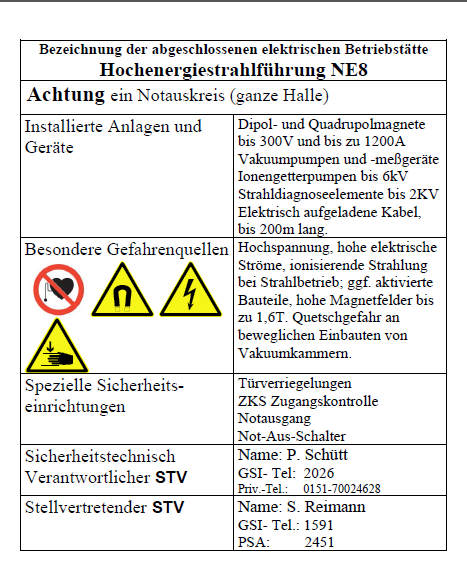 STV
außerhalb Normalarbeitszeit:
SIS Rufbereitschaft
9 / 99
10.4.2018
HEST Sicherheitsunterweisung - Petra Schütt
HEST AEB - Zugang
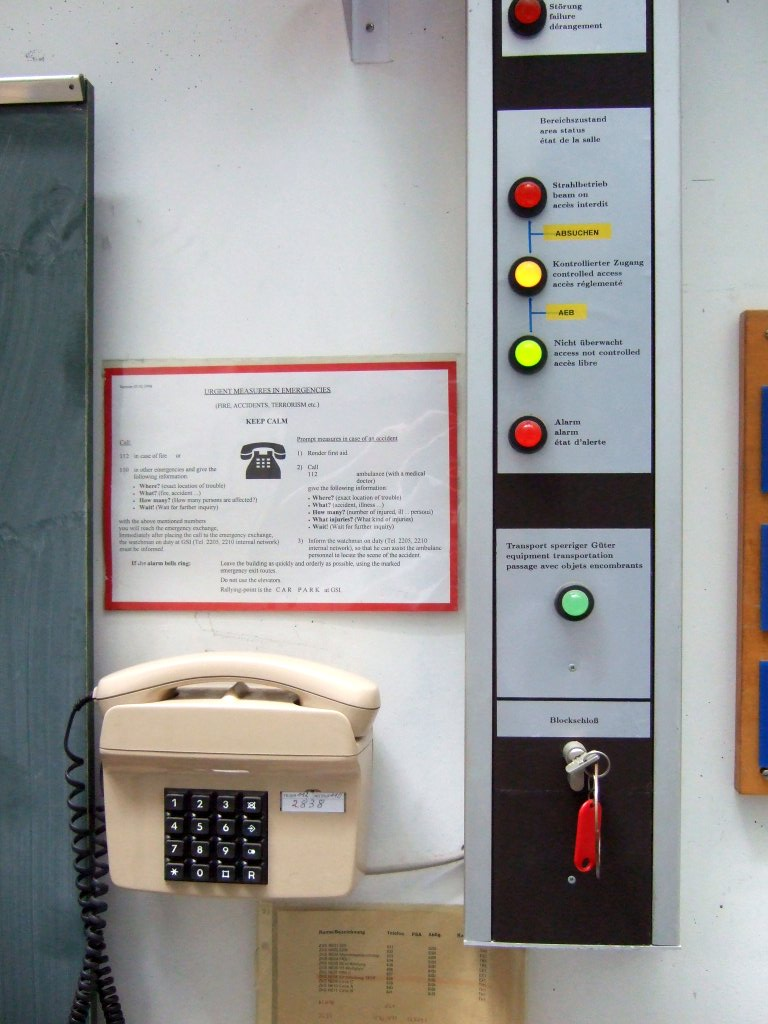 Besonderheiten
Bereich NE3
Zugang über FRS
Bereich NE8
HTP (STV: P. Forck)
Bereich NE5
Notausgang HHT Cave
10 / 99
10.4.2018
HEST Sicherheitsunterweisung - Petra Schütt
Übersicht HEST
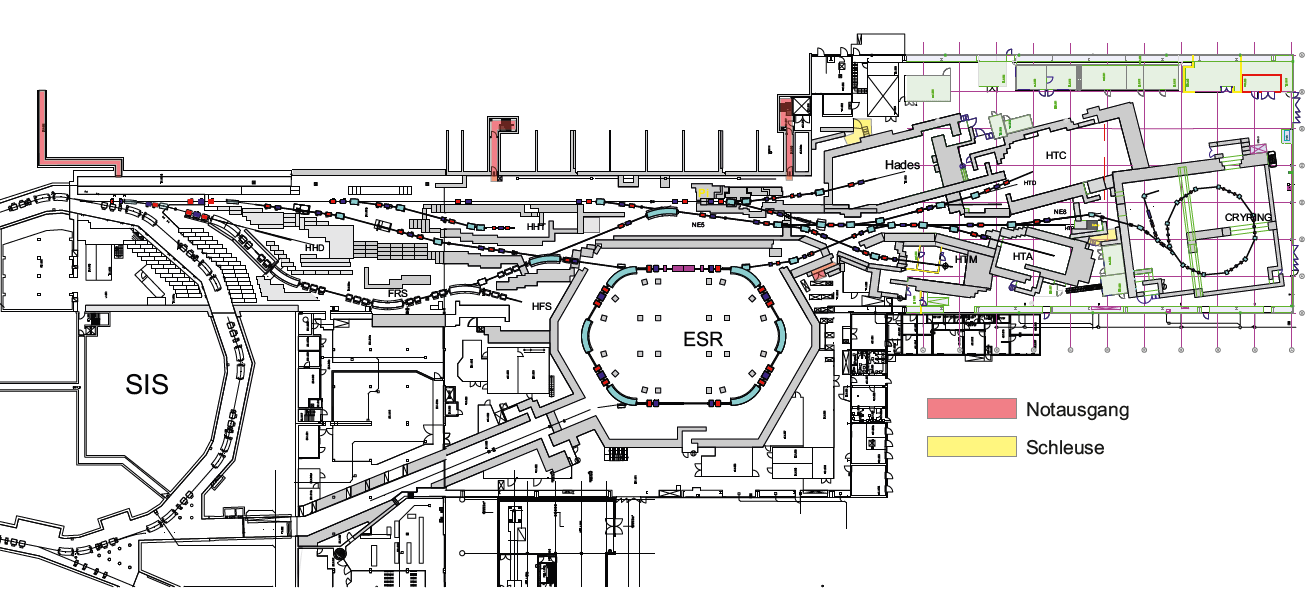 11 / 99
10.4.2018
HEST Sicherheitsunterweisung - Petra Schütt
HEST AEB – Spulenabdeckung
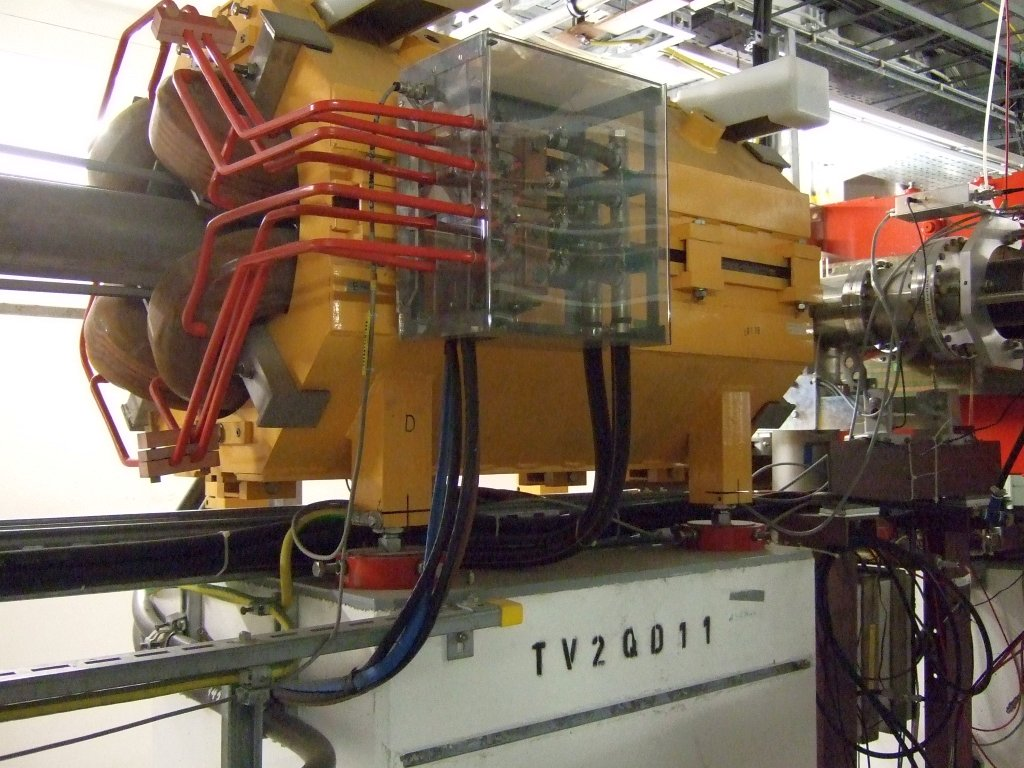 12 / 99
10.4.2018
HEST Sicherheitsunterweisung - Petra Schütt
HEST AEB – Anlage
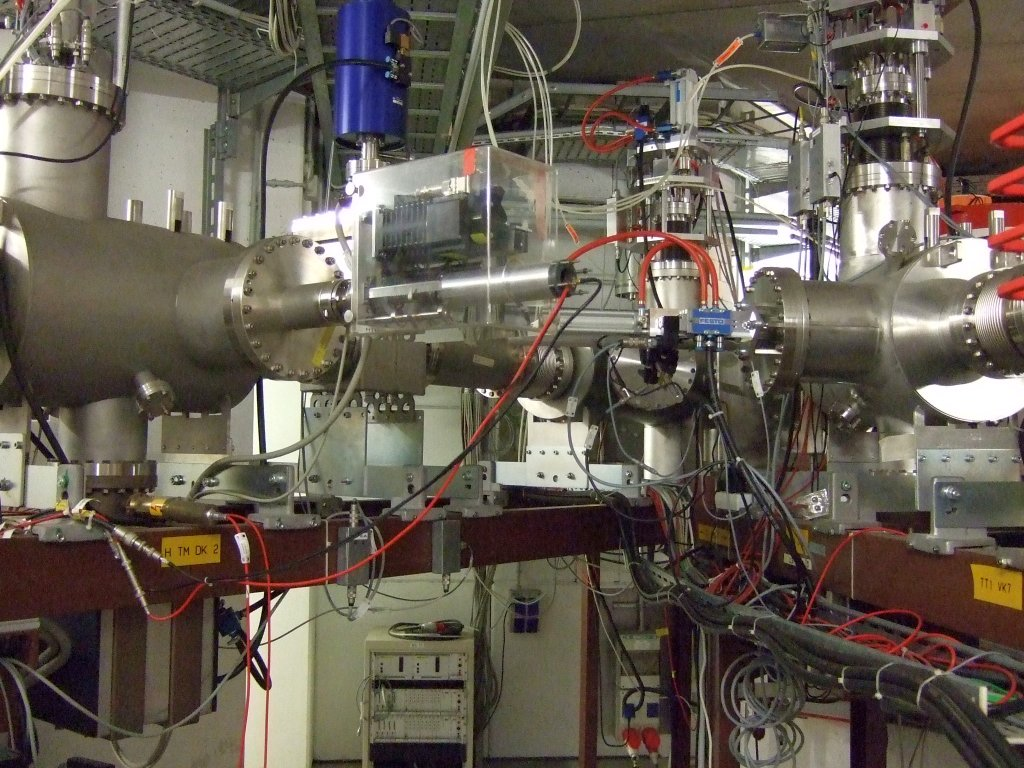 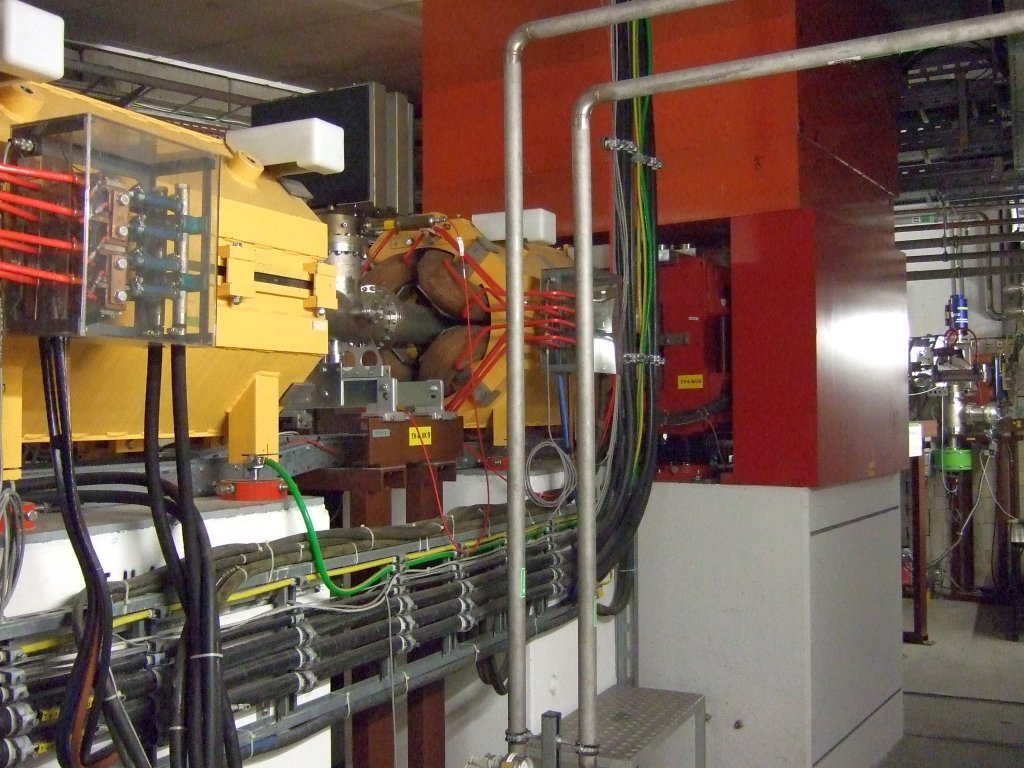 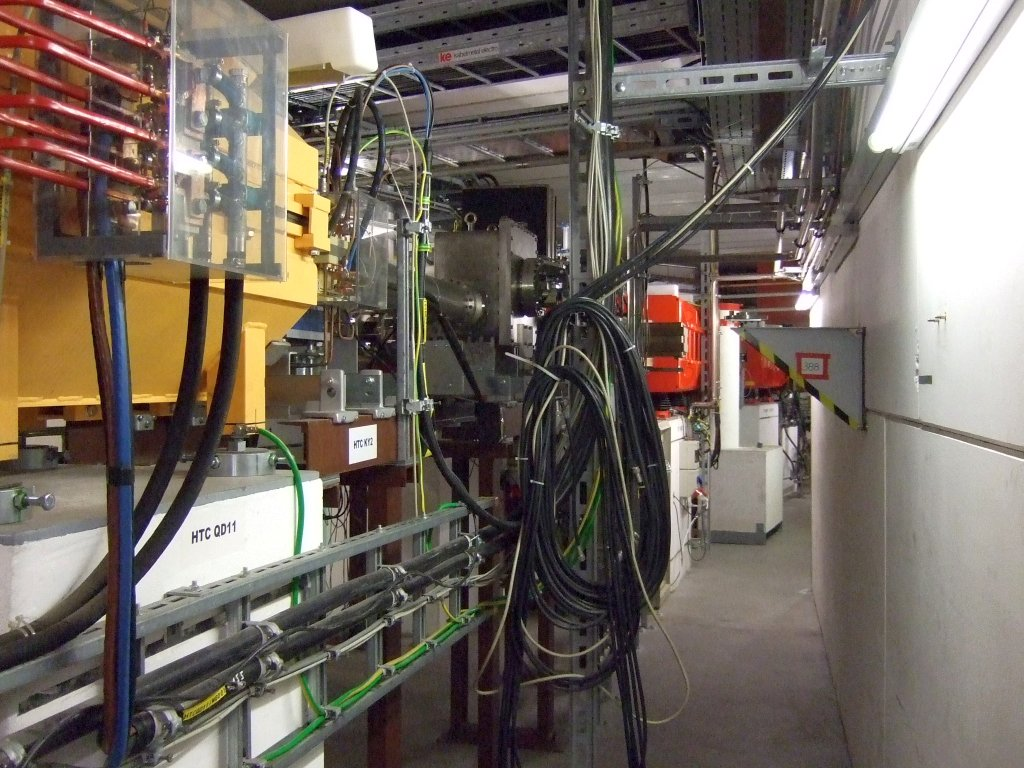 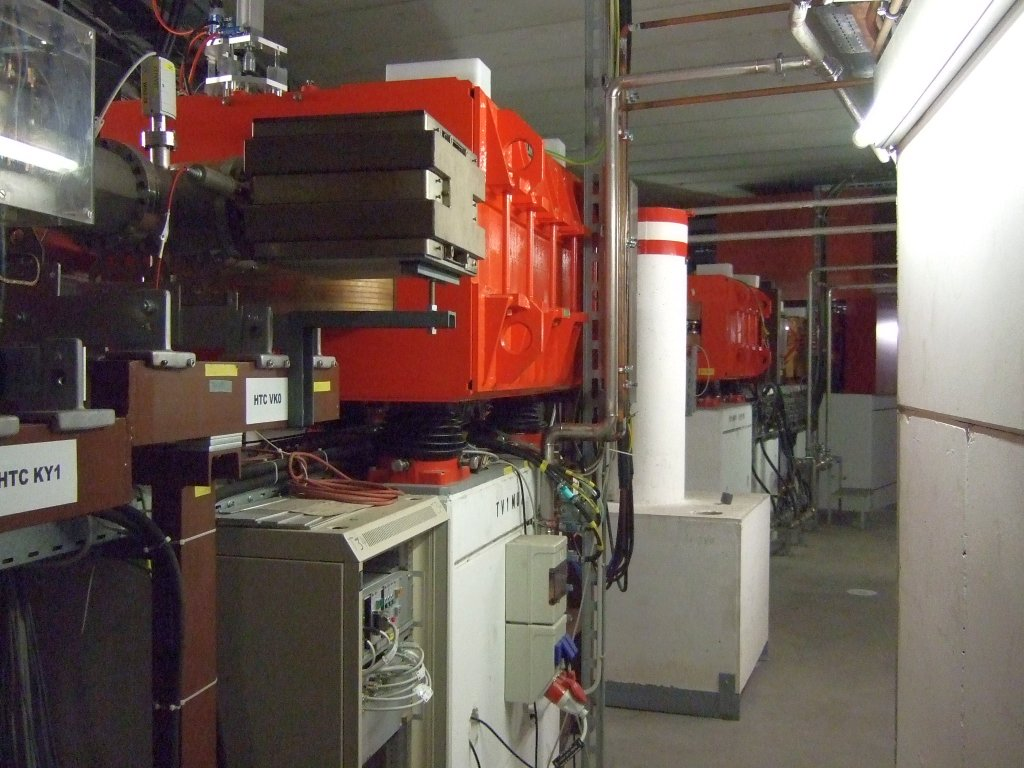 13 / 99
10.4.2018
HEST Sicherheitsunterweisung - Petra Schütt
HEST AEB – Vakuum
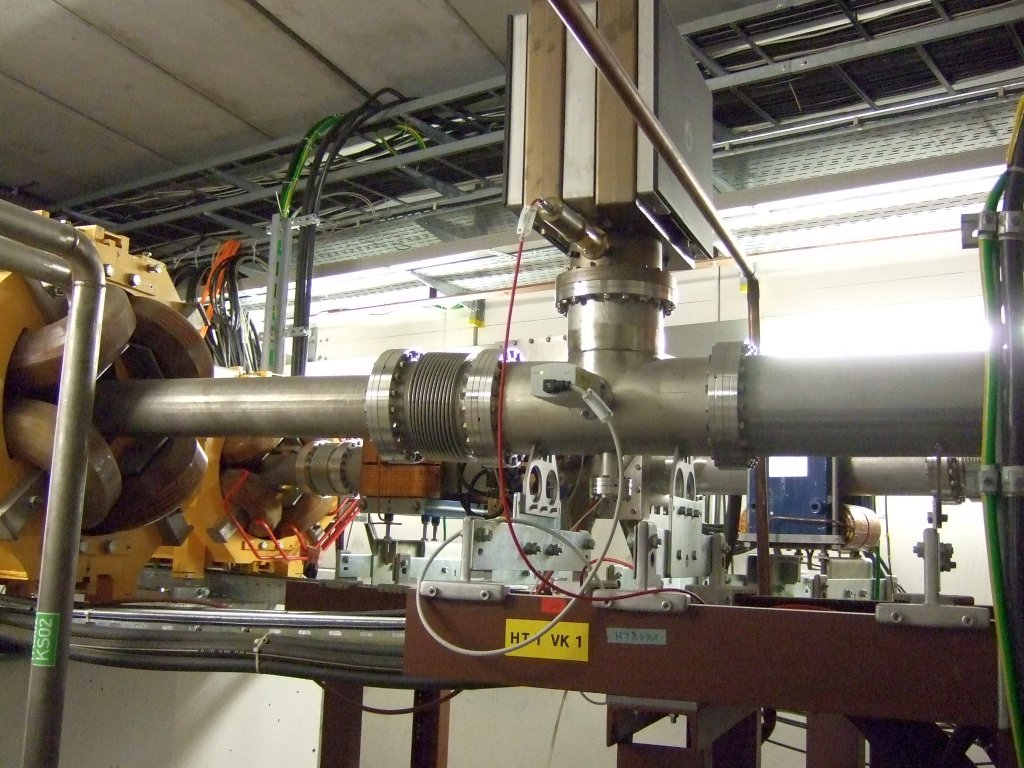 14 / 99
10.4.2018
HEST Sicherheitsunterweisung - Petra Schütt
HEST AEB - Strahlfalle
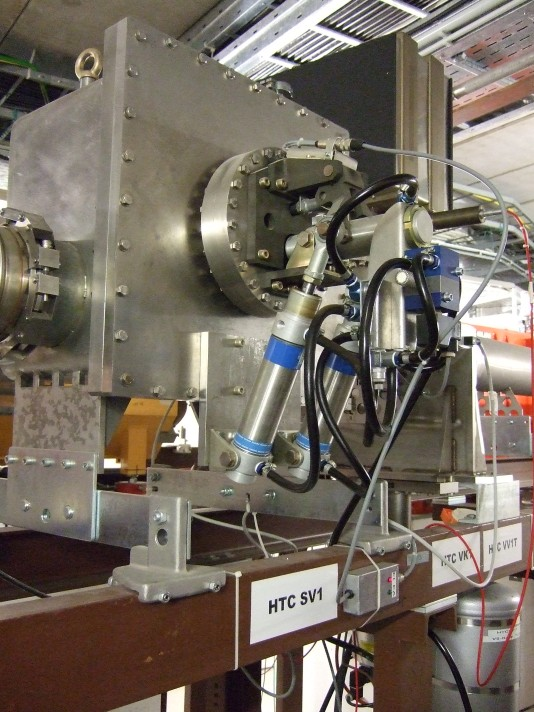 15 / 99
10.4.2018
HEST Sicherheitsunterweisung - Petra Schütt
HEST AEB - Hinweise
Justiereinrichtungen
NOTAUS
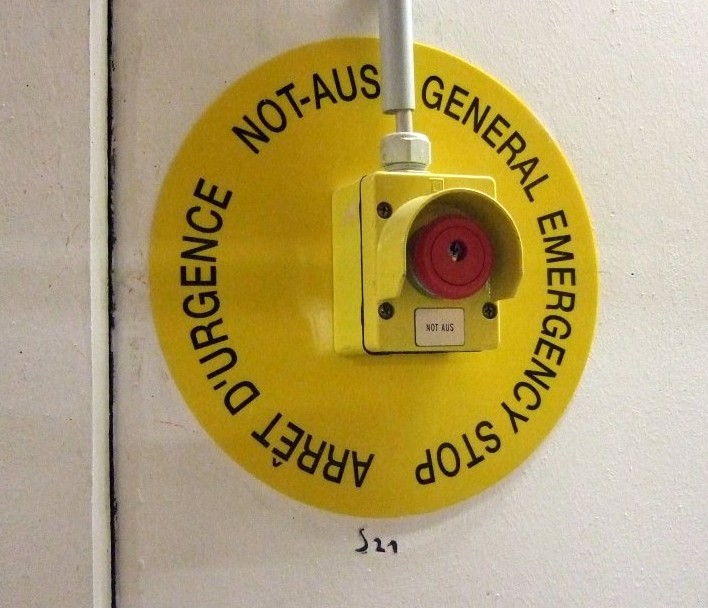 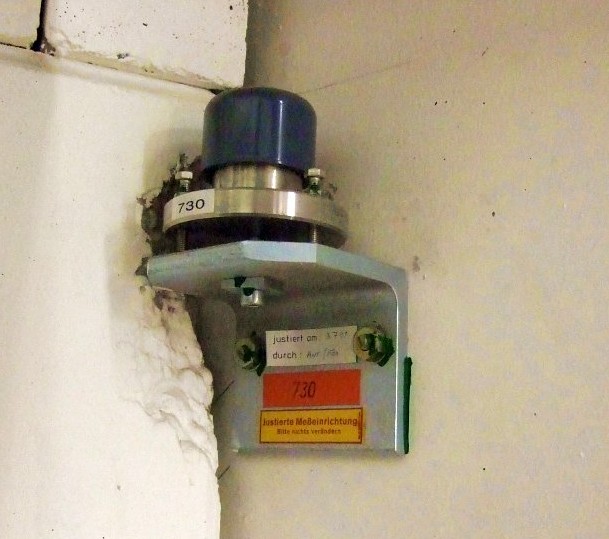 16 / 99
10.4.2018
HEST Sicherheitsunterweisung - Petra Schütt